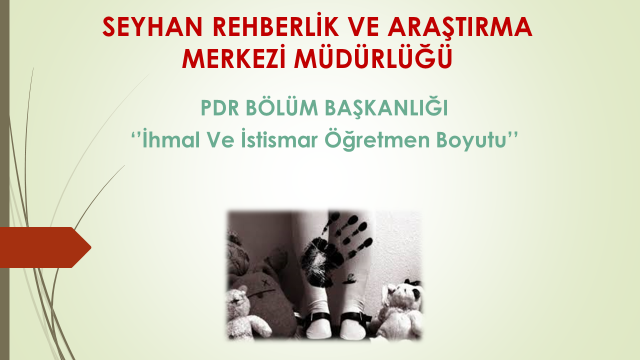 ÇOCUK İHMALİ
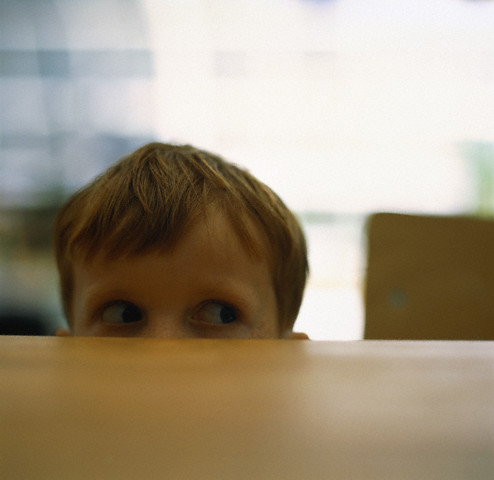 ÇOCUK İHMALİ NE DEMEKTİR ?
Çocuk ihmali başta anne babaları olmak üzere, kendilerine  bakmakla yükümlü kimseler ve diğer yetişkinlerin çocuğun beslenme, giyinme, barınma, eğitim, sağlık ve sevgi gibi temel gereksinimlerini ihmal etmeleri sonucu çocuğun bedensel, duygusal, zihinsel ve toplumsal gelişimlerinin engellenmesidir.
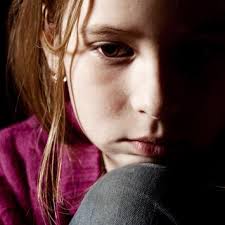 ÇOCUK İHMALİ
A) FİZİKSEL İHMAL
Çocuğun tıbi bakımının yapılmaması yada geciktirilmesi.
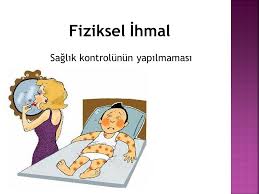 Evden kovulması
Terk Edilmesi
Beslenme-giyim ve temizliğinin yeterince sağlanmaması
Güvenliğinin sağlanmaması ve tehlikeler maruz bırakılması
ÇOCUK İHMALİ
A) FİZİKSEL İHMAL
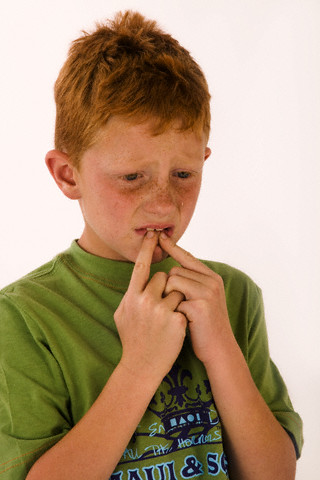 Uzun süre başkalarının yanına bırakılması, bakımdan kaçınmak amacıyla sık sık kaldığı yerin değiştirilmesi.
Uzun süre yalnız bırakılması
Evde tehlikelere karşı korunmaması
ÇOCUK İHMALİ
B) EĞİTİMSEL İHMAL
Okuldan kaçmasını yineleyen çocuklara müdahale de  bulunulmaması.
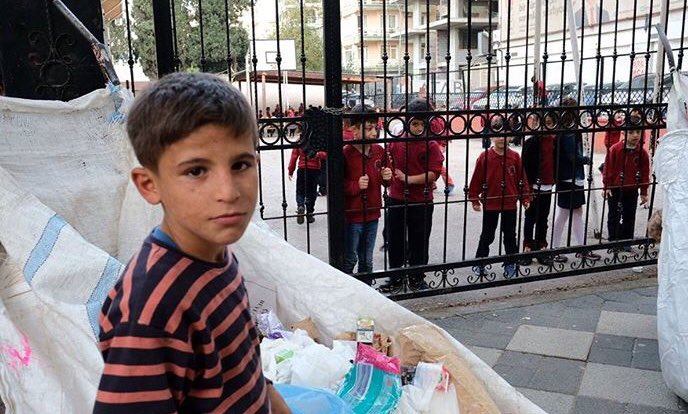 Çocuğun uygun olan yaşta gitmesi gereken okullara kaydedilmemesi
Çocuğun uzun süre nedensiz olarak okula gönderilmemesi ve öğrenimine uygun olmayan nedenlerle son verilmesi.
ÇOCUK İHMALİ
C) DUYGUSAL İHMAL
Anne yada babanın yeterli sevgiyi göstermemesi
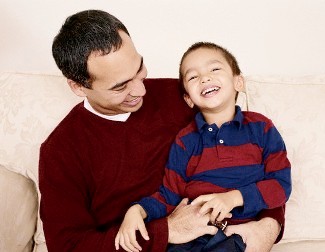 Çocuğun ruhsal bakımının sağlanmasının reddedilmesi.
Çocuğun alkol yada başka madde kullanmasına izin verilmesi. Eşlerden birinin çocuğu kötüye kullanması, diğerinin izin vermesi.
İHMALE UĞRAMIŞ ÇOCUKLARDA  GÖZLEMLENEN DAVRANIŞLAR.
Esnek olamama.
Öğrenime gerekli ilgiyi göstermeme.
Dikkat Problemleri.
Sosyal izalasyon.
Agresif davranışlar.
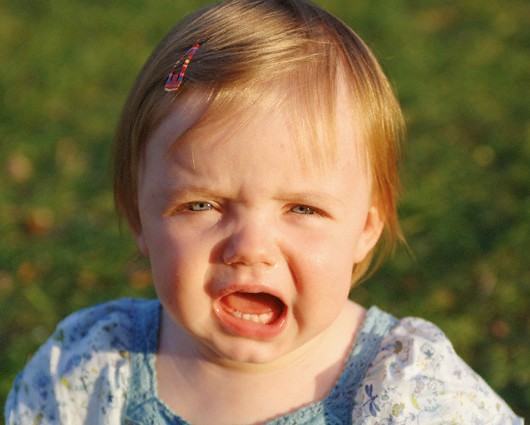 Güvensiz bağlanma davranışı
Kolay hayal kırıklığı olma (Früste)
Benlik Saygısı düşüklüğü
ÇOCUK İSTİSMARI
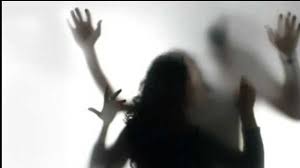 ÇOCUK İSTİSMARI NE DEMEKTİR ?
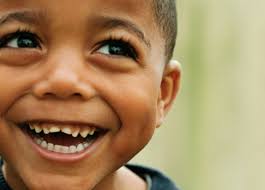 Çocuk istismarı, çocukların başta anne-babaları olmak üzere, kendilerine bakmakla yükümlü kimseler ve diğer yetişkinler tarafından fiziksel,duygual,zihinsel veya cinsel gelişimlerini engelleyen yada bedenen veya ruh sağlığına zarar veren, kaza sonucu olmayan, durumlarla karşıkarşıya bırakılmasıdır.
FİZİKSEL İSTİSMAR
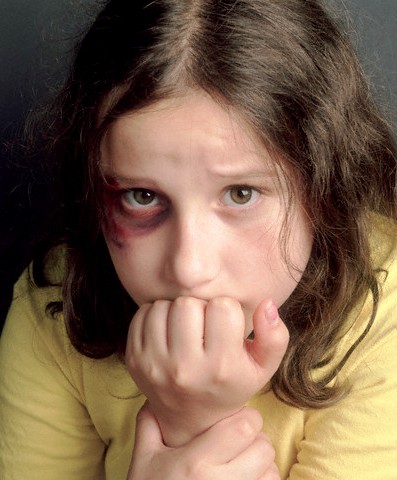 Bir kaza olmaksızın fiziksel travma yada yaralanmalarla sonuçlanan herhangi bir davranış biçimi olarak tanımlanır.
Ensık rastlanan şekli dayaktır.
FİZİKSEL İSTİSMAR
Genelde disiplin ve cezalandırma amacıyla uygulandığı görülmektedir. Özellikle deri, iskelet sistemi ve ya merkezi
sinir sistemi etkilenir. Diğer organlarda büyük oranda zarar görebilir.
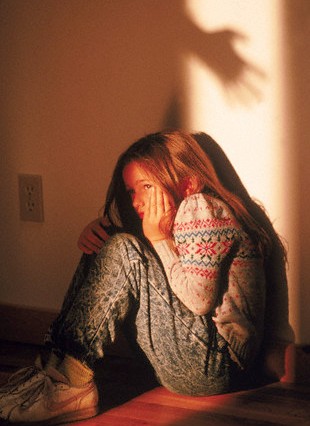 FİZİKSEL İSTİSMAR BULGULARI
Çocuk aşırı derecede hassas yada tam tersi duyarsızdır.
Çeşitli şekillerde saklanmaya çalışılan yaralar bulunur. Değişik türde yanık ve kesik belirtileri bulunur. Morarmalar, şiddet izleri.
DUYGUSAL İSTİSMAR
Duygusal istismar, kişiye duygusal yada ruhsal sağlığını tehlikeye atacak derecede ağır sözlü tehditler yapılması, alay edilmesi yada küçük düşürücü
yorumlarda bulunulması, eleştirilmesi, aşağılanması olarak tanımlanabilir.
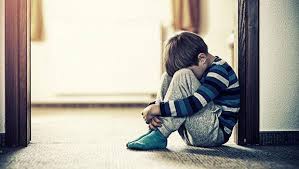 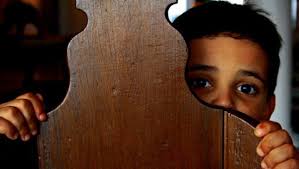 DUYGUSAL İSTİSMAR
Çocuğu her konuda suçlayarak günah keçisi haline getirme,   Diğer taciz türleri ile tehdit etme,  Genel olarak reddedici ve düşmanca tavır,  Katı biçimde cezalandırma.
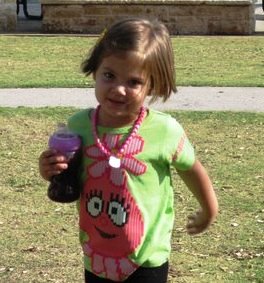 Duygusal İstismara Neden Olan Başlıca  Anne-Baba Davranışları
Korkutma, yıldırma, tehdit etme,
Suça yöneltme,
Duygusal bakımdan ihtiyaçlarını karşılamama,
Sık eleştirme,
Çocuktan yaşı ve gelişimsel kapasitesinin üzerinde beklentilerde bulunmak,
Kardeşler arasında ayrım yapma,
Küçük düşürme, alay etme, lakap takma
Aşırı baskı ve otorite kurma
Duygusal İstismara Yol Açan Bazı Öğretmen Davranışları
Çocukla alay etme,
Aşağılayıcı ses tonu,
Ders dışı faaliyetlerden men etme,
Düşük performansı, başarısızlığı eleştirme,
İsim takma,
Okul sonrası ceza olarak ders yaptırma,
Diğer öğrencilerin çocuğu aşağılamalarına göz yumma,
Vurma, çimdikleme,kulak çekme vs.
Öğrenciye bir şeyler fırlatma.
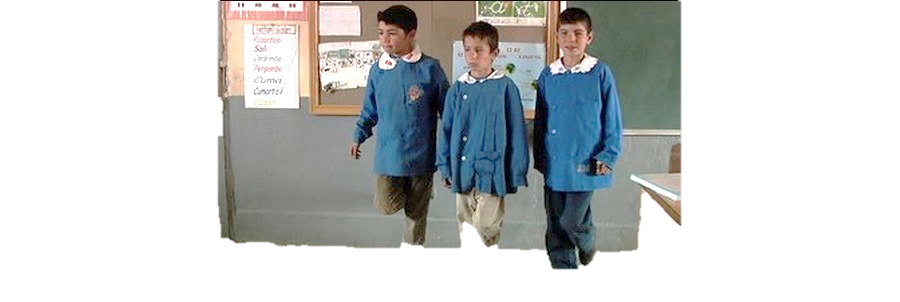 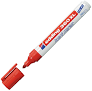 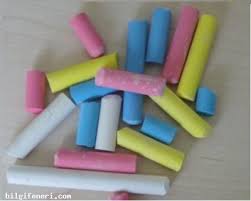 CİNSEL İSTİSMAR (TACİZ)
Çocuğun bir erişkinin cinsel gereksinim ya da isteklerinin doyumu için cinsel nesne olarak kullanılması ya da kullanılmasına göz yumulması  şeklinde tanımlanmaktadır.
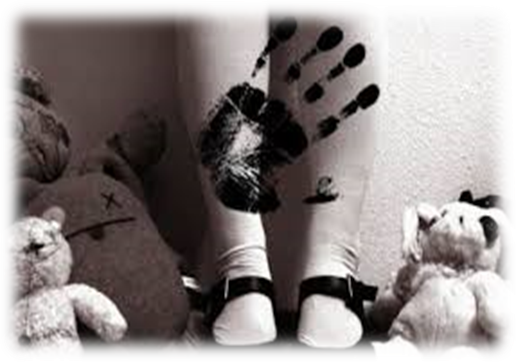 1. DOKUNMA OLMAKSIZIN YAPILAN İSTİSMAR
Cinsel konularda konuşup,çocuğu şaşırtmak onda korku, bunalım, huzursuzluk yaratmak bu kapsamda ele alınmaktadır. Açık saçık telefon konuşmaları, teşhirciler, röntgenciler doğrudan bir tehlike oluşturmasalar da yarattıkları korku ve huzursuzluklarla çocuğa zarar vererek  onu istismar etmiş olmaktadırlar.
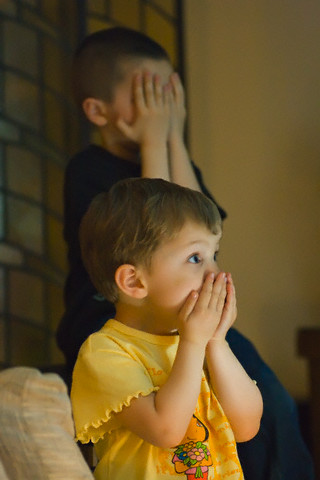 2. DOKUNMANIN OLDUĞU CİNSEL İSTİSMAR
Dokunarak yapılan cinsel istismarda genellikle bir yetişkinin bir çocuğun vücuduna cinsel amaçlı dokunması söz konusudur. Çocuğu cinsel amaçla doğrudan kullanma.
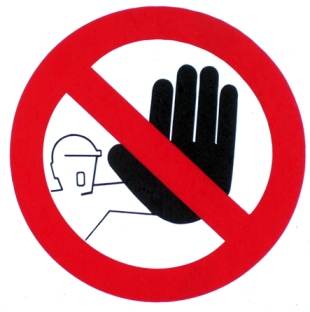 3. ŞİDDET KULLANARAK YAPILAN İSTİSMAR
Şiddet kullanılarak cinsel amaçla çocuğa dokunulduğunda üçüncü grup cinsel istismar söz konusu olmaktadır.Şiddet kullanılarak yapılan istismar içinde ırza geçme öldürmede yer almaktadır. Çocukta yaşam boyu sürebilecek ve tedavi gerektirecek bir zedelenme oluşturmakta ve hemen müdahele gerektirmektedir.
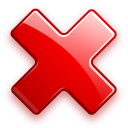 CİNSEL İSTİSMAR İLE İLGİLİ DOĞRULAR VE YANLIŞLAR
NELERDİR ?
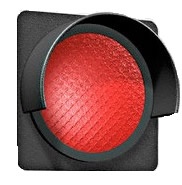 Çocuğu istismar eden kişi her zaman yabancı biridir. YANLIŞ
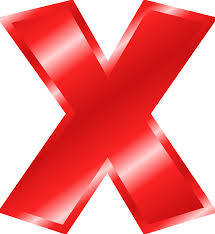 Aile içinden, o çocuğu tanıyan bir kişi  olabilir. DOĞRU
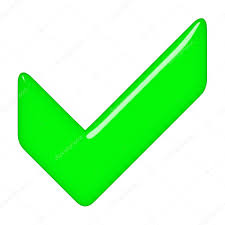 Hangi anne- babanın istismar yapıp yapmadığını bilmek mümkündür .
YANLIŞ
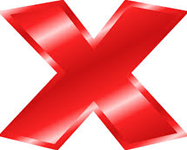 Sosyo-ekonomik ve eğitim düzeyi iyi ailelerde de istismar olabilir. DOĞRU
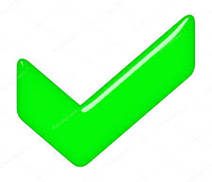 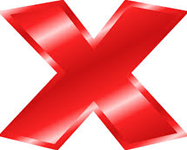 Her istismar çok zararlı değildir. YANLIŞ
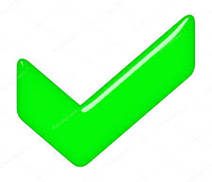 Bu nedenle de  istismar vakalarının tedavisi önemlidir. DOĞRU
Çocuğuna istismar uygulayan anne- baba çocuğunu sevmiyordur. YANLIŞ
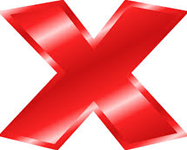 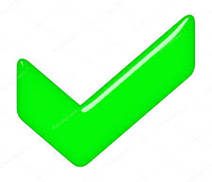 Çocuğunu seven anne babalarda istismar edebilir.  DOĞRU
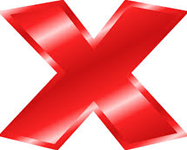 Tüm istismar edenler erkektir . YANLIŞ
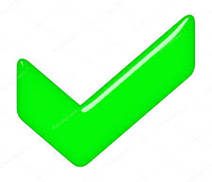 Kadınlar da istismar edebilir. DOĞRU
Sadece kız çocukları cinsel istismara uğrar. YANLIŞ
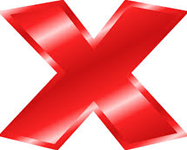 Erkek çocuklar da cinsel istismara uğrar.  DOĞRU
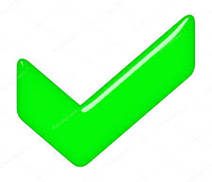 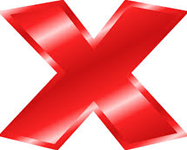 İstismara uğrayan kişiler tedavi edilemez. YANLIŞ
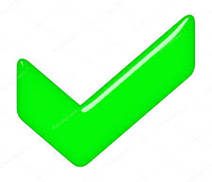 Tedavi edilebilir.  DOĞRU
Tedavi gereği yoktur, zaman herşeyin üstesinden gelecektir. YANLIŞ
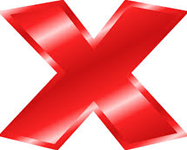 Benim toplumumda istismar yoktur. YANLIŞ
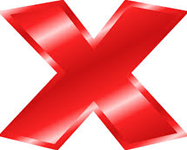 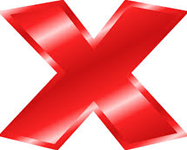 Çocuklar olanları daima söyler. YANLIŞ
Neden Çocuklar İstismar Edildiklerini Söylemezler?
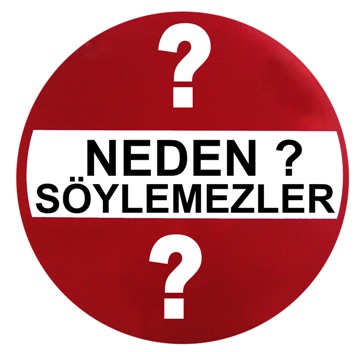 Ona kimsenin inanmayacağından korkarlar.
Cinsel istismarın kendi hataları olduğundan ve bu yüzden başlarının belaya girmesinden korkarlar.
Çocuk,böyle bir şeyi nasıl anlatacağını bilmeyebilir.
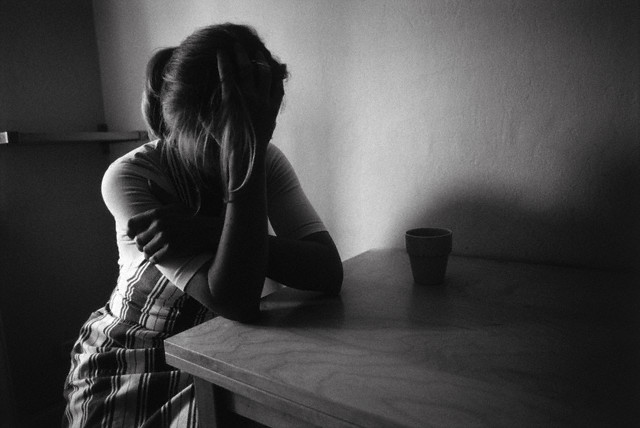 Bu davranışlardan hoşlanmadığı halde,istismar eden kişiyi sevebilir ve onun başının belaya girmesinden korkabilir.
 İstismar eden kişi tarafından tehdit edilmiş; korkutulmuş olabilir.
Bazı çocuklar bunun yanlış olduğunu bilmeyebilir.
Daha büyük çocuklar bu konuda konuşmaktan utanç duyabilir.
 Çocuk konuşmak için uygun zaman,zemin ve kişi olmadığını düşünebilir.
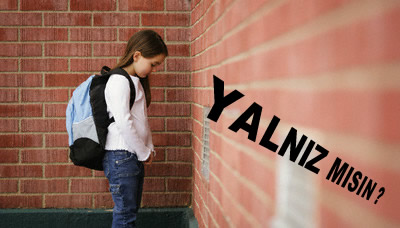 Çocuklar  Sonunda 
Nasıl  Söylerler?
?
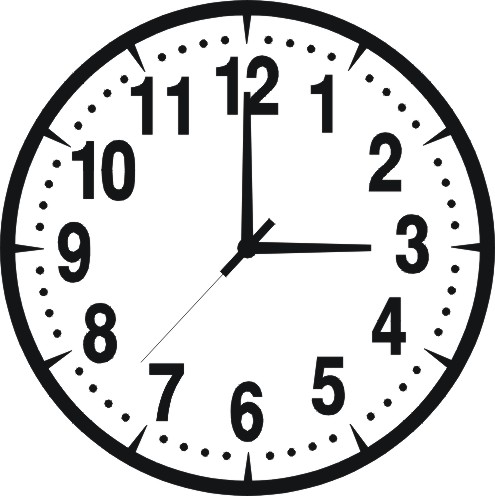 İstismarın derecesi,sıklığı artar ve çocuğu korkutursa.
 Cinsel istismardan korunmayla ilgili bilgi alırsa ve kendisine yapılanın doğru olmadığını fark ederse.
 Söylenmesi gerektiğini öğrenirse.
Çocuklar sırlarını en yakın arkadaşları ile paylaşmak isteyebilirler.
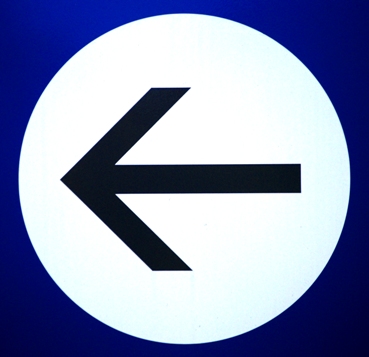 Kardeşleri kendisinin ilk istismar edildiği yaşa gelmişse onları korumak maksadıyla. 
Ergenliğe gelmişse hamilelikten korkar ya da istismarcının baskısından kurtulmak için.
Çocuk güvenebileceği ve kendisi ile yakından ilgilenen bir yetişkinle karşılaştığı zaman.
Fiziksel bir yakınma sonrası doktora gittiğinde.
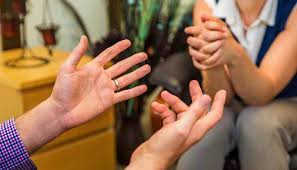 ÇOCUĞUN CİNSEL İSTİSMARININ SONUÇLARI
1- Giderek artan cinsel davranışlar.
2- Suçluluk duygusu.
3- Depresyon gelişme riski.
4- Anksiyete ,travma sonrası stres
5- Kendine zarar verme,intihar düşüncesi.
6- Kişilik bozuklukları.
7- Alkol ve uyuşturucu kullanımında artış 
8- Eğitim Öğretiminde başarısızlık
Cinsel İstismarın Her Derecesi İçin Akılda Tutulması Gerekenler
‘’KİMSE CİNSEL İSTİSMARA MARUZ KALMAK İSTEMEZ’’

‘’KİMSE CİNSEL İSTİSMARI HAK ETMEZ’’

‘’HİÇBİR DAVRANIŞ CİNSEL İSTİSMAR İÇİN NEDEN OLARAK GÖSTERİLEMEZ’’

‘’HER TÜR CİNSEL İSTİSMAR KANUNLAR VE TOPLUM ÖNÜNDE SUÇTUR. BÜTÜN TOPLUMLARDA NEFRETLE KARŞILANIR’’
ÇOCUKLARINIZA ÖĞRETEBİLECEKLERİNİZ.
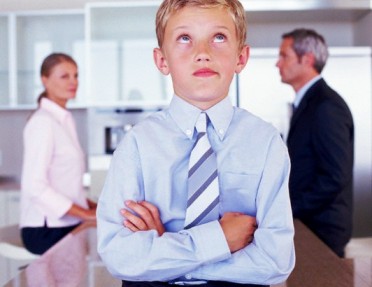 Yabancılardan gelen yardım tekliflerini kabul etmemesi öğretilmelidir.

	Küçük örneklerle anlatılabilir. Şöyle şöyle olursa ne yaparsın gibi sorular hem çocuğun mevcut bilgilerini test eder hem de daha iyi kavramasını sağlar.
Yabancılar konusunda çocuklar eğitilmelidir.
 
	Çocuk yabancı birisinin verdiği hediyeyi türü ne olursa olsun kabul etmemesi, ille de kabul etmek istiyorsa mutlaka anne babasına sorması öğretilmelidir.
Örneklerle anlatın.
Sen yolda yürürken yanına araba yanaşıp sana bir adres sorsa, kendilerini o adrese götürmelerini isterse ne yaparsın ??
Okul çıkışında bir kadın gelse, annen hasta oldu hastanede yatıyor, seni ona götüreceğim dese ne yaparsın.
Paketlerimi evime çıkarmama yardım eder misin diyen bir yabancıya yardım eder misin ?
Örneklerle anlatın.
13yaşındaki çocuğunuza 18-19 yaşında birisi gelse senle arkadaş olmak istediğini söylese ne yaparsın diye sorsanız ?
16 yaşındaki çocuğunuza 24-25 yaşında birisi sana arkadaş olmak istediğini söylese ne yaparsın diye sorsanız ?
Arkadaşlıklar aynı yaş gruplarında olmalıdır. Çocuklarınız öğretmelisiniz. Okuldan ve kendi yaş grubundan arkadaşlıklar edinmesini.
Örneklerle anlatın.
Sen parkta oynarken yanına bir adam gelse, köpeğini kaybettiğini, onunla birlikte aramanı istese ne yaparsın.
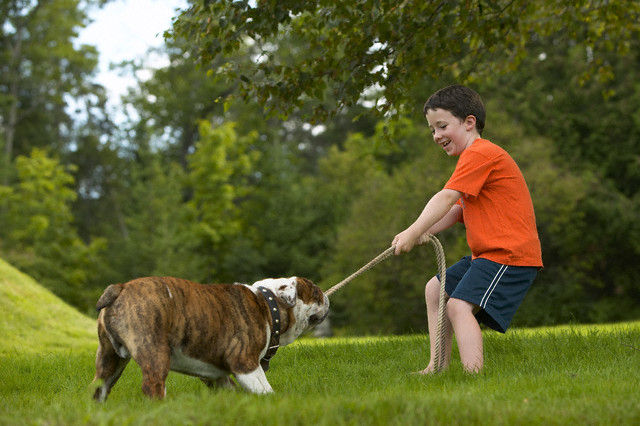 Yapılan araştırmalar bu gibi bir durumda çocukların yüzde sekseninin bu teklifi kabul ettiğini göstermiştir.
Cinsel yönden kötüye kullanıma yada kendisine zorla dokunmaya kalkışan, bir yere götürmeye çalışan birisi ile karşılaştıklarında "YÜKSEK SESLE BAĞIRMALARI" öğretilmelidir.
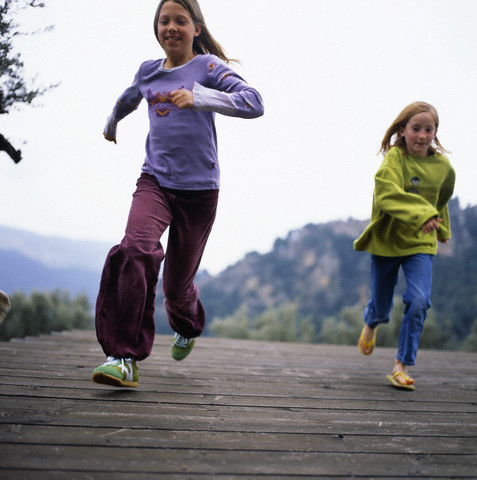 Çocuklara oyun, çalışma yaptıkları yerlerin insanların kalabalık olduğu yerler olduğu öğretilmeli. TENHA YERLER hakkında bilgi verilmeli. Issız sokak araları, parklar, inşaatlar vb.
Çocuklara oyun, çalışma yaptıkları yerlerin insanların kalabalık olduğu yerler olduğu öğretilmeli. Tenha yerler hakkında bilgi verilmeli. Issız sokak araları, parklar, inşaatlar vb.
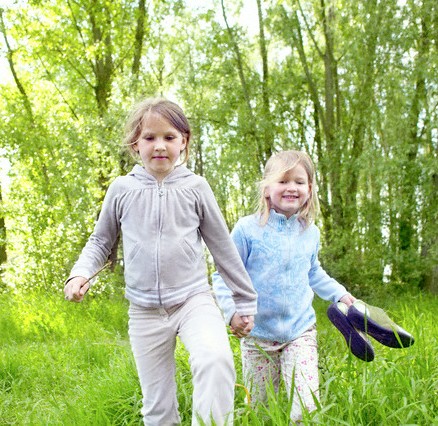 Bazı çocuklar korkak olmadıklarını göstermek için uygun olmayan yerlerden geçmek isteyebilirler. Tedbirin korkaklık olmadığı öğretilmelidir.
Vücutlarının özel yerleri yaralandığı ya da hastalandığında yalnız doktorların  veya ana babalarının  dokunabileceği öğretilmelidir.

	Başka yada yabancı birisinin böyle bir istekte bulunması halinde derhal oradan uzaklaşması, ailesine haber vermesi öğretilmelidir.
Rahatsız olacakları herhangi bir biçimde, kendilerine ‘’DOKUNDURTMAMA’’ hakkına sahip oldukları  öğretilmelidir.
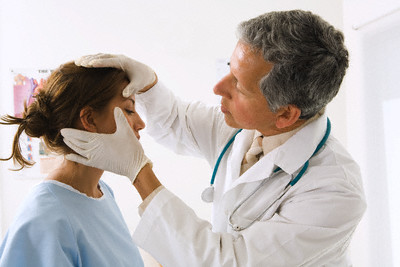 Zorla kötüye kullanıma kalkışan birisi ile karşılaştıklarında "yüksek sesle bağırmaları" öğretilmelidir.

Çocuklara kötüye kullanıldıklarını KİME (ANNE VE BABAYA) VE NASIL ANLATACAKLARI öğretilmelidir.
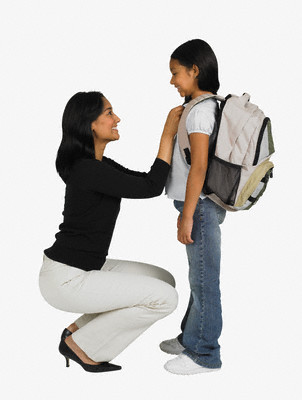 Çocuklara kapı eğitimi verilmelidir. 
Evde birisi dahi olsa kapıyı yabancı birisi açmaması gerektiği öğretilmelidir.
Çocuklarınıza nereye giderlerse gitsinler gittikleri yeri size söylemeleri konusunda eğitin. 
Arkadaşlarını ve onların ailelerini mutlaka tanıyın.
Tanıdık dahi olsa eve kimleri alıp almayacağı öğretilmelidir. Mesela teyzen geldiğin alabilirsin.
Çocuklara kaybolma eğitimi verilmelidir. 
Herhangi bir yerde kaybolduğunda, yolunu şaşırdığında neler yapması gerektiğini öğretin. 

Kimlerden yardım alabileceğini öğretin.  Sizin evinizin telefon numaralarını ezbere öğretin. Polis,jandarma, resmi kurumlar.
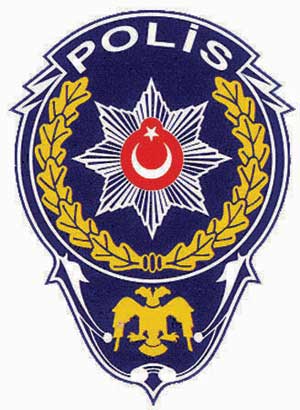 Çocuklarınıza SİZE GÜVENMELERİNİ öğretin.SEVGİ gösterin. 

SEVGİ GÖREN ÇOCUKLAR EN GÜVENLİ YERİN AİLE OLDUĞUNU BİLİR.
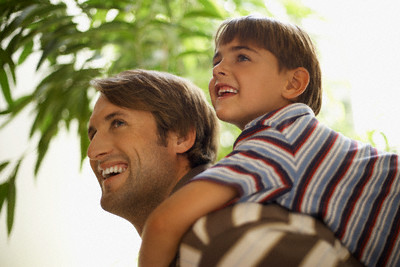 SEVGİNİZİ DAVRANIŞLARINIZLA GÖSTERİN.
Çocukları İstismardan Korumak İçin Ebeveynlere Öneriler
• Çocuğunuzla iyi bir iletişim içinde olun. Ailesiyle sağlıklı iletişim kurabilen, sevgisaygı ortamında büyüyen çocuklar hem istismara uğrama konusunda daha az risk taşırlar, hem de başlarına gelen olumsuz olaylarda ailelerinden destek isteyebilirler

 Çocuğunuzun öğretmeni, rehber öğretmeni ve okul müdürüyle tanışın. Okulun istismar konusundaki politikalarını öğrenin ve bu politikaların doğru uygulanması için işbirliği yapın
• Çocuğunuzun sağlıklı arkadaşlıklar geliştirmesine yardımcı olun. Kalabalık içinde olmak güven verir ve zorbalar arkadaş çevresi olan çocukları daha az hedef seçerler. 

 Çocuğunuza şiddetin kabul edilemez olduğunu öğretin. Çocukların % 60’ı istismara tanık olurlar. Bu çocuklar, diğerlerinin davranışlarını etkilemede ve mağdurlara yardımcı olmada hayati bir role sahiptir.

 Çocuğunuza istismarı nasıl şikayet edeceklerini öğretin. Kendiniz de bu durumlarda nereden yardım istenebileceğini öğrenin.
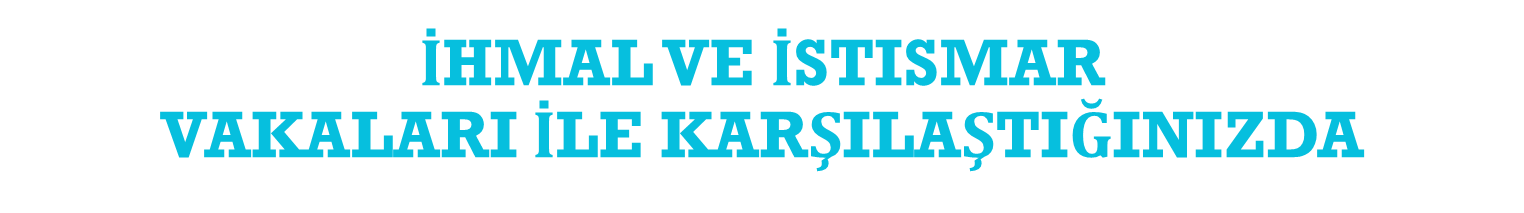 Destek Hattı  : ALO 183
Çocuk Şubesi  : 0322 344 11 11
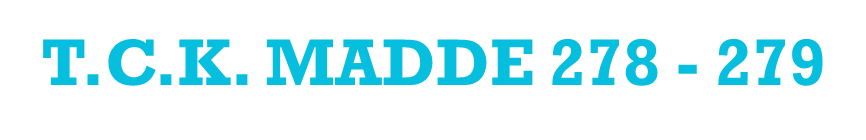 HER VATANDAŞ ÇOCUĞA KARŞI İŞLENMEKTE OLAN İSTİSMAR SUÇUNU BİLDİRMEKLE YÜKÜMLÜDÜR.

 Madde 278 - (1) İşlenmekte olan bir suçu yetkili makamlara bildirmeyen kişi, bir yıla kadar hapis cezası ile cezalandırılır. 
	
Madde 279 - (1) Kamu adına soruşturma ve kovuşturmayı gerektiren bir suçun işlendiğini göreviyle bağlantılı olarak öğrenip de yetkili makamlara bildirimde bulunmayı ihmal eden veya bu hususta gecikme gösteren kamu görevlisi, altı aydan iki yıla kadar hapis cezası ile cezalandırılır